The APEX ProgramAdvancement through Pardons and Expungements
Introduction
Dominique Truitt 
New Castle County Coordinator
302-761-8256 (Office)
302-333-7605 (Cell)
Dominique.Truitt@delaware.gov

Andrew Duncan
Downstate Coordinator
Kent County: 302-233-6462
Sussex County: 302-333-7600
Andrew.Duncan@delaware.gov
Before We Get Started:Do You Qualify for our program?
A) You have never been convicted of an adult offense in        Delaware.
	OR
	You have been convicted of an adult offense, but you have not been arrested, incarcerated, or on probation or parole in the past 3 years.
B) You have no pending or unresolved charges.
C) Your offenses are in the State of Delaware.
[Speaker Notes: Before we get started…]
What appears on a Delaware state criminal history report??
…..EVERYTHING
UNDERSTAND THE DIFFERENCE
“I have been charged”
“I have been convicted”
Any offense can appear on one’s record; even if the charge was dismissed.

The “Date of Arrest” will appear one one’s record; even if a physical arrest did not take place.
The individual was either “found guilty” or “pled guilty” to a charge placed against them.

In most cases, one receives a sentence of probation, incarceration, fines, restitution, community service, etc.
Examples of criminal dispositions
Guilty- convicted of a misdemeanor and/or felony.
Dismissed-case is terminated; no guilty findings.
Nolle Prosequi- Latin phrase meaning “will no longer prosecute”; non-conviction.
Probation Before Judgment(PBJ) - a non-conviction contingent upon successful completion of probation.
First Offender-type of diversion typically offered to one with no previous criminal record; non-conviction.
Juvenile found delinquent-a minor that is found guilty/adjudicated.
PARDONSGovernor john carney
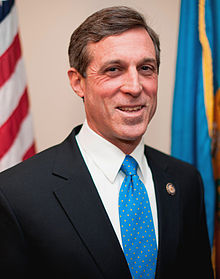 Pardons
What is a PARDON?
A PARDON is an official statement of forgiveness by the Governor.

 The Governor issues an official, signed letter to the pardoned individual. 

It indicates that the recipient is reformed, living a productive life, and no longer a threat to society.
Pardons
What Does a PARDON Do?
A PARDON can restore your civil rights, such as the rights to vote, hold public office, and own a firearm.

 A PARDON changes your criminal record to indicate that your offenses have been pardoned.

 A PARDON may be viewed favorably by employers and licensing agencies.
Pardons
What a PARDON Does NOT Do
A PARDON does not erase the offenses from your criminal record.
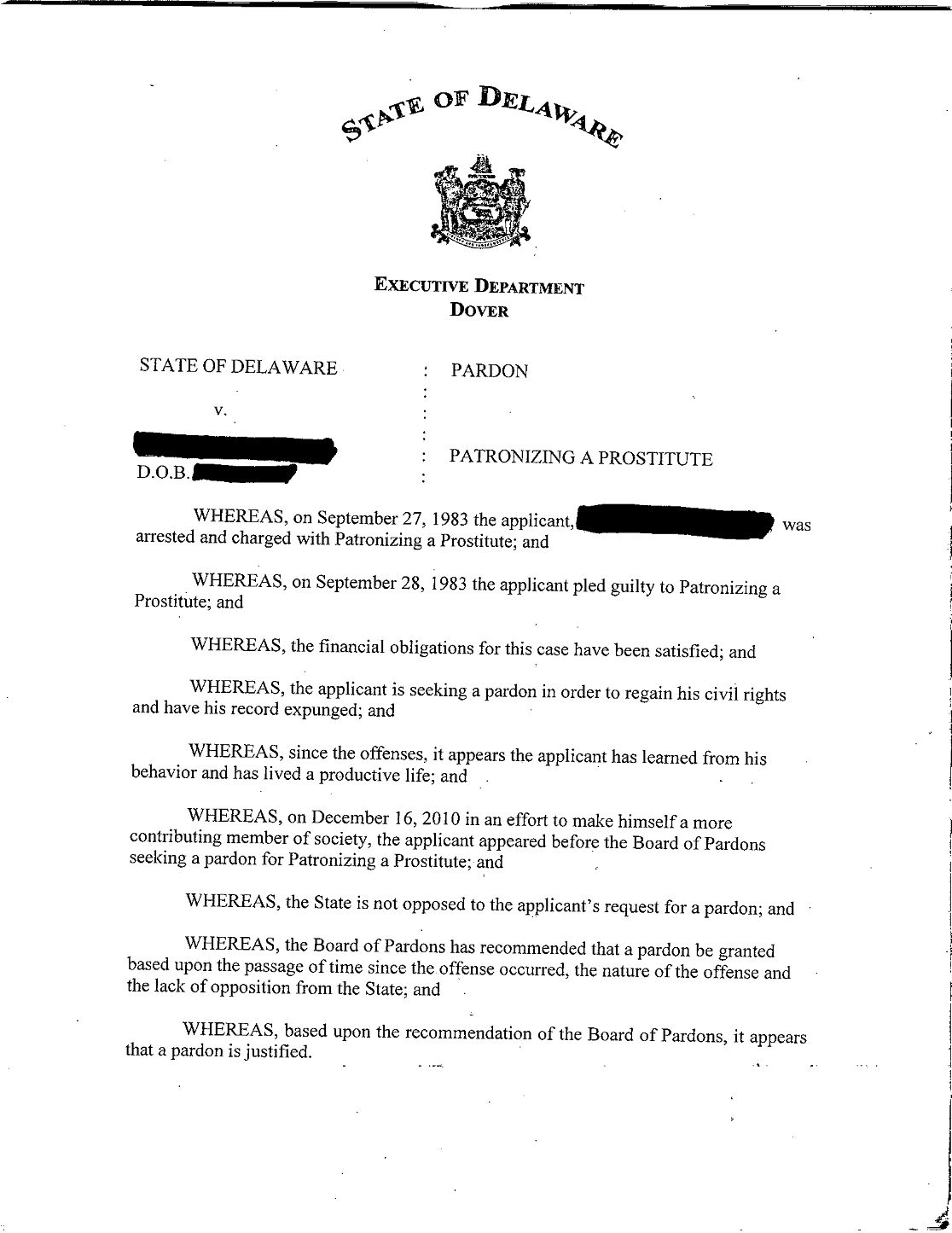 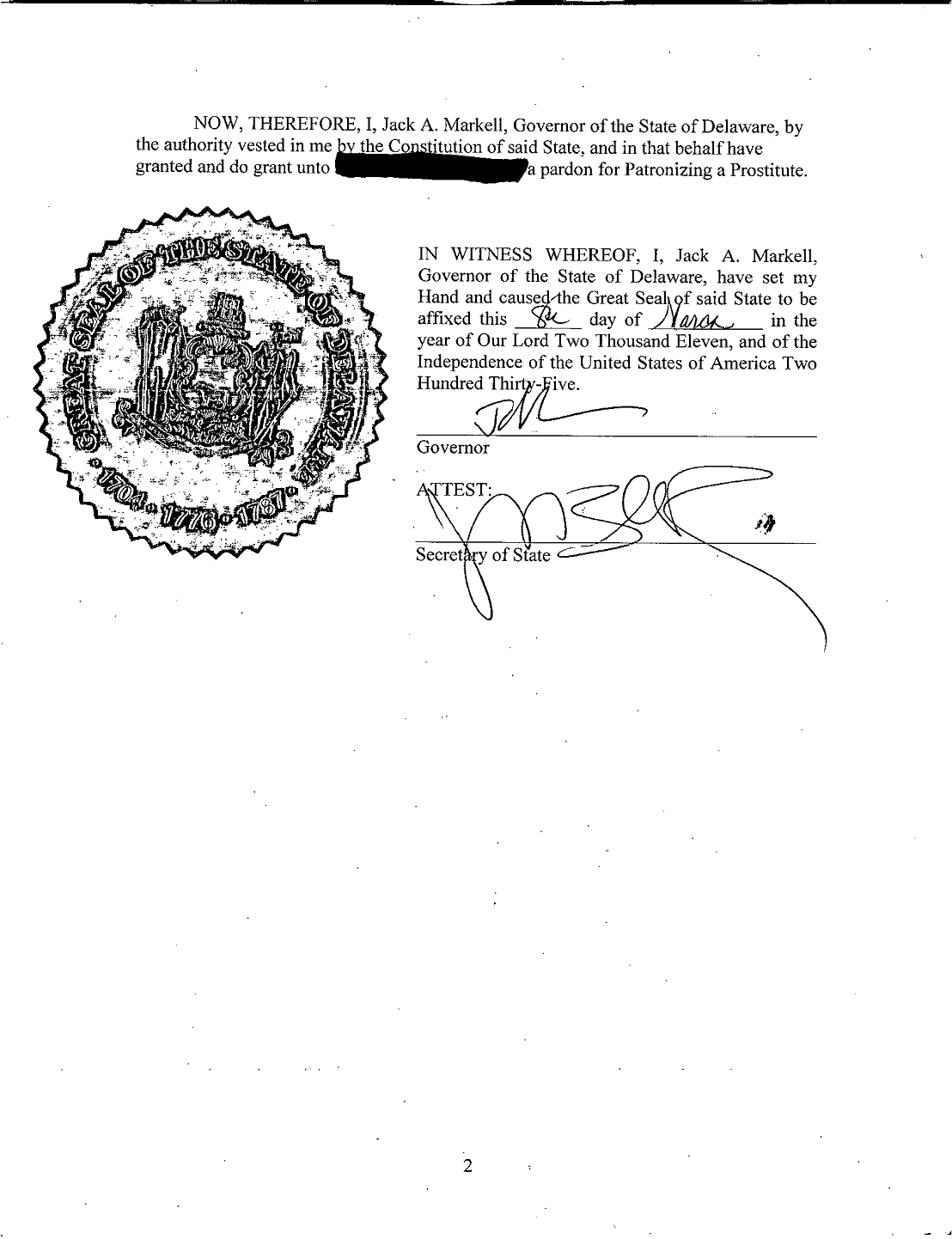 Pardons
Who is ELIGIBLE for a PARDON?
To be ELIGIBLE for a pardon:
 Your convictions must be in the State of Delaware, and not federal or out-of-state.
 You must have completed all phases of your sentence(s), including probation and parole.
You may not be delinquent on payment of any restitution, fees, or fines from your offenses. 
 You may not have any pending charges.
Pardons
The CRITERIA
You are more likely to receive a pardon if:
There has been a significant lapse of time since your most recent offense or arrest.
You accept responsibility – you acknowledge guilt, admit that you were wrong, & understand how you hurt others.
You demonstrate remorse – you show regret for your actions and are apologetic to those affected by your actions. 
You have demonstrated good citizenship – volunteering, church involvement, supporting a family, employment, etc.
You have pursued self-improvement – getting an education, completing rehab, changing your people & places, etc.
Pardons
The PROCEDURES
The granting of a PARDON requires two actions:

The Board of Pardons must recommend your application to the Governor.

AND

The Governor must approve your pardon
Pardons
Timeline
The Board of Pardons meets monthly.  However, once you submit your application, you will need to wait at least 6 months to appear for a hearing.
If the Board recommends you for a pardon, the GOVERNOR will decide whether to grant your pardon about 6 months later.
All in all, the whole process from beginning to end can take well over a year.
EXPUNGEMENTS
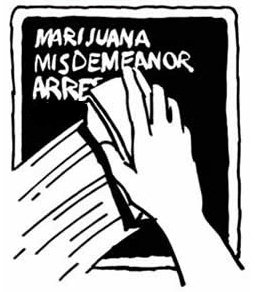 Expungements
What is an Expungement?
An EXPUNGEMENT seals a criminal record, so that it does not appear on state-run background checks.
Expungements
What Can Be Expunged
You may be eligible to apply for expungement in four scenarios:
 Scenario #1: Charges terminated in your favor:
These are charges that do not lead to a guilty conviction.
You are not likely to get these charges expunged if you 
have any convictions on your record at all.
Expungements
What Can Be Expunged
You may be eligible to apply for expungement in four scenarios:
Scenario #2: Pardoned misdemeanor convictions
If you successfully obtain a pardon, you may be able to apply to expunge your misdemeanor convictions.
However, adult felony convictions may not be       expunged, even if they are pardoned.
Expungements
What Can Be Expunged
You may be eligible to apply for expungement in four scenarios:
 Scenario #3: Juvenile Charges.
Your eligibility depends on the number of juvenile charges, the severity of the offenses, & the time elapsed since the offenses.
You are not likely to be eligible if you have both adult convictions as well as juvenile charges (unless you      receive a pardon).
Expungements
What Can Be Expunged
You may be eligible to apply for expungement in four scenarios:
 Scenario #4: Single Possession of Marijuana Conviction
This means that any person convicted of a single offense of cannabis possession, use, or consumption, who would otherwise be eligible for a mandatory expungement under 11 Del. C. § 4373 will be eligible despite their conviction when they were not prior to SB197’s passage.
Expungements
What can be expunged
Please note that this is only a general description of Delaware’s policies on expungement eligibility. 
 There are several further restrictions on eligibility, as dictated by the relevant laws  and regulations.
Expungements
APPLYING
When you request an Expungement/Pardon Background Check from the State Bureau of Identification (SBI), they may be able to inform you of whether you are eligible to apply for expungement.
If you are eligible, you will probably still need to apply to the Superior Court or Family Court, which will decide whether or not to grant the expungement.
NEXT STEPS
The APEX Process
STEP 1: Orientation Meeting

STEP 2: Obtain your SBI Criminal History Report

STEP 3: SBI Report Preparation 
STEP 4: Obtain Court Documents (Pardon Only)

STEP 5: Interview

STEP 6: Hearing Preparation (Pardon Only)

STEP 7: Your Pardon Hearing (Pardon Only)
[Speaker Notes: Steps 2, 4 and 7: the client completes on their own

Mention: We are not lawyers, we cannot obtain documents for you, make statements for you, or represent you in the hearing.  We are here to assist you with applying and guide you through the process, we cannot complete the process for you.]
COSTS
While APEX is a free service, you will incur costs from the State Police and the courts:

PARDON
Criminal History Report: $52.00
Court Records: $7 - $45 for each case
If you have certain serious offenses, you may need to pay for a Mental Health Evaluation.

EXPUNGEMENT
Criminal History Report: $52.00
Filing Fee: $75 *

If you are a client of a government social service agency, you may be able to request that it    subsidize the cost.
[Speaker Notes: Steps 2, 4 and 7: the client completes on their own

Mention: We are not lawyers, we cannot obtain documents for you, make statements for you, or represent you in the hearing.  We are here to assist you with applying and guide you through the process, we cannot complete the process for you.]
Questions?